تعتبر الصلاة ركنًا من أركان:
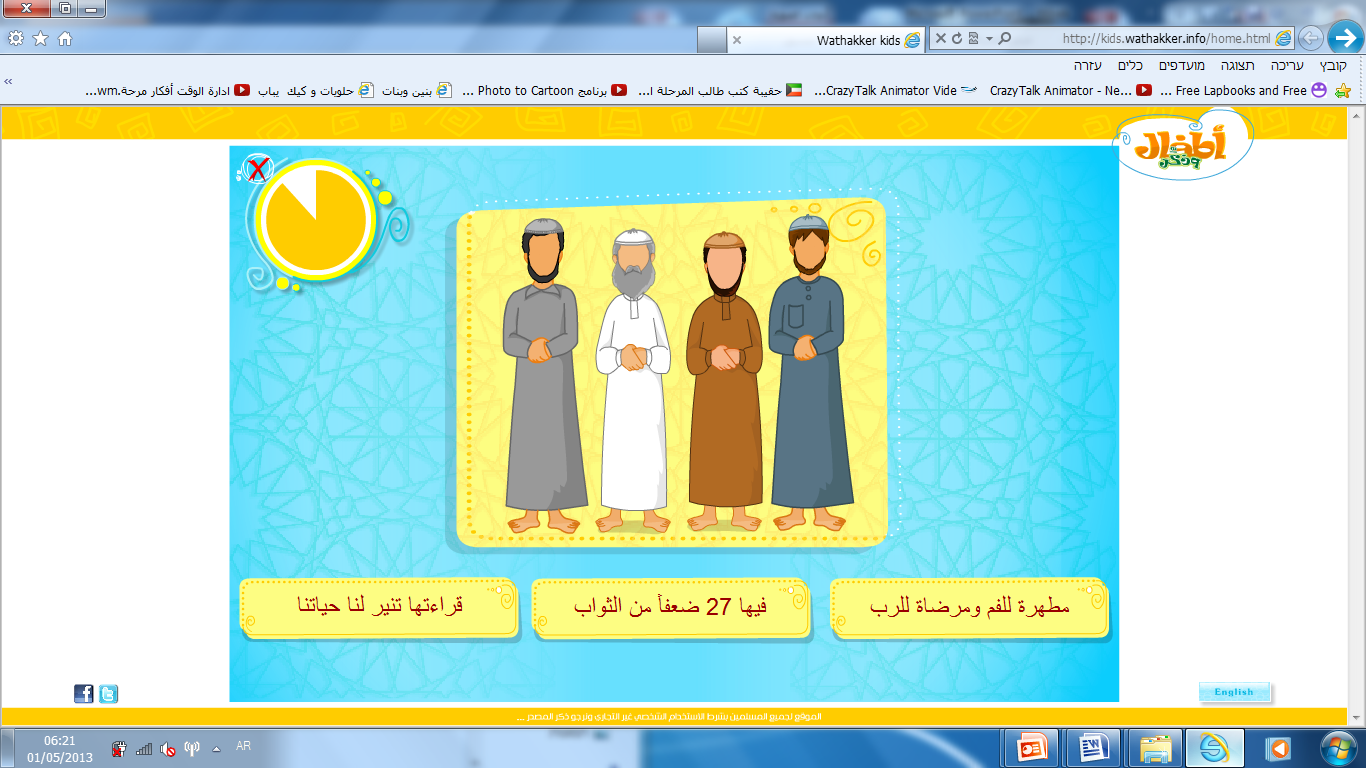 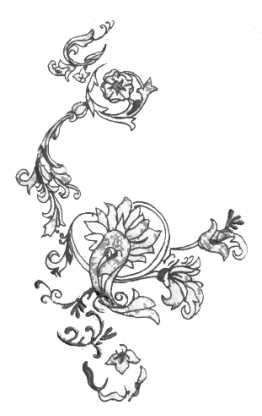 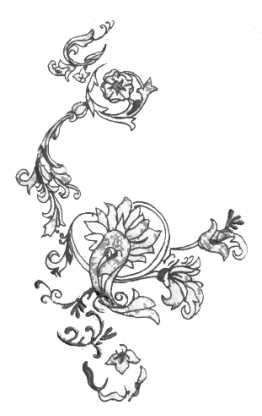 الإسلام
الإيمان
ما هو ترتيب هذا الركن؟
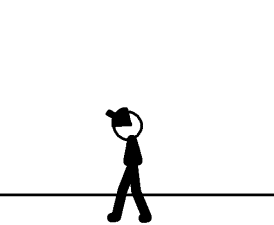 4
3
2
1
5
كلمة صلاة في اللغة هي
الدعاء بالخير
صلة بين العبد ربه
اقوال وافعال مخصوصة
جذر كلمة صلاة هو
ص.ل.ي
ص.ل.ى
ص.ل.و
عدد ركعات صلاة الظهر هو:
4.2.2
2.4.2
4
عدد جميع ركعات الفرض في الصلوات المفروضة هي:
17
19
15
أكمل بكلمة مناسبة للحصول على تعريف الصلاة اصطلاحًا:
تفتتح
مخصوصة.
و
هي
وتختتم
أفعال
بالتسليم
أقوال
بالتكبير